Birefringence Variation in 10 cm Diameter AlGaAs on Silica Mirror
Andri Gretarsson, Breck MeagherEmbry-Riddle
Single-reflection Measurement
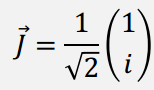 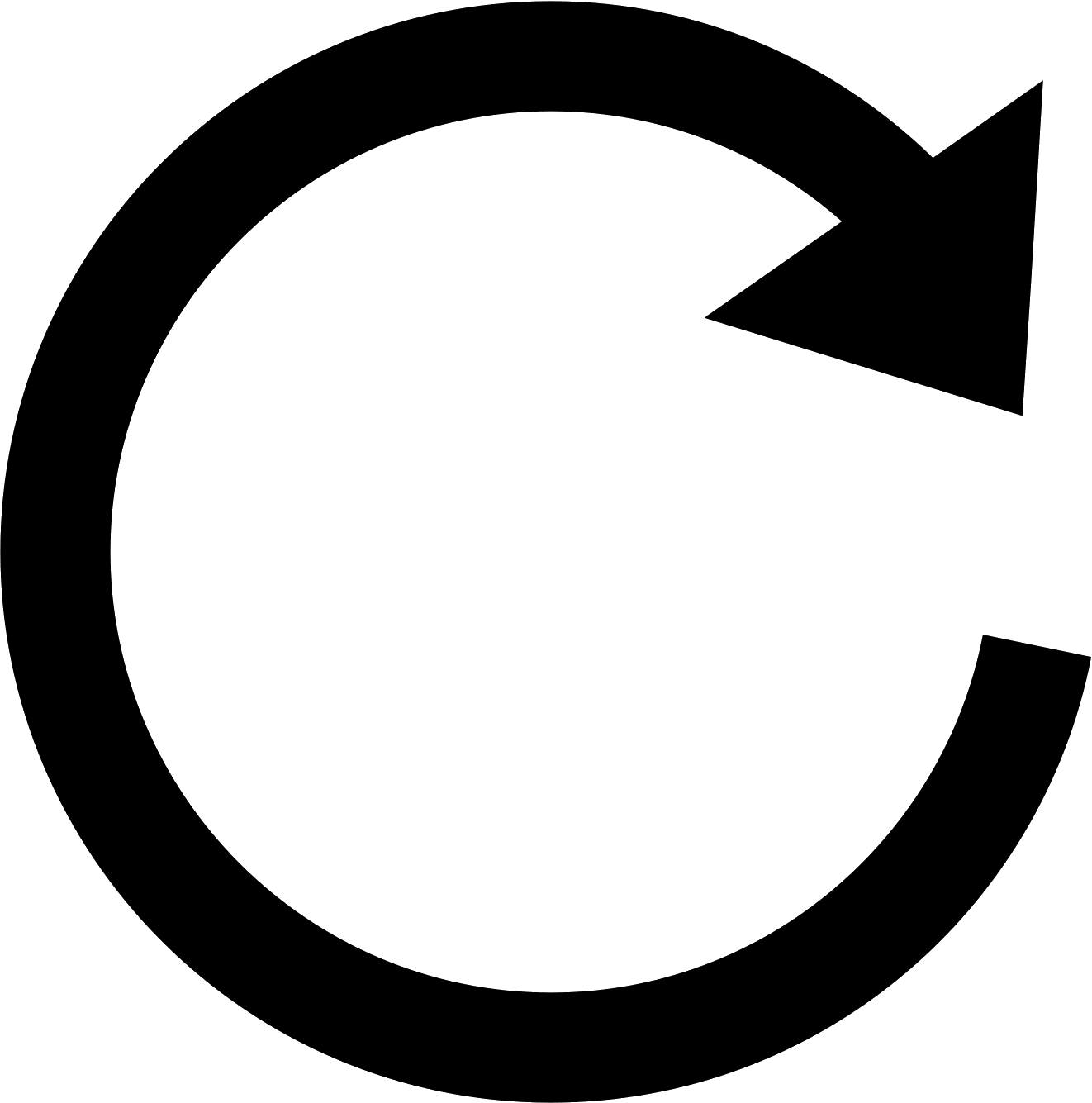 Sample angle
(Angle between fast axis and analyzing polarizer)
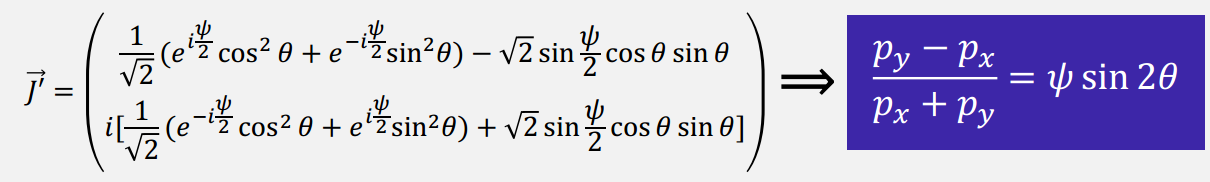 Reflected phase shift b/w fast & slow axes
Fast axis angle wrt. analyzer
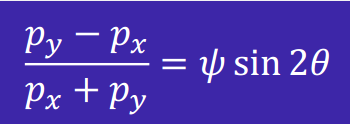 (beam steering)
Powers in the two polarizations
Recent Photo
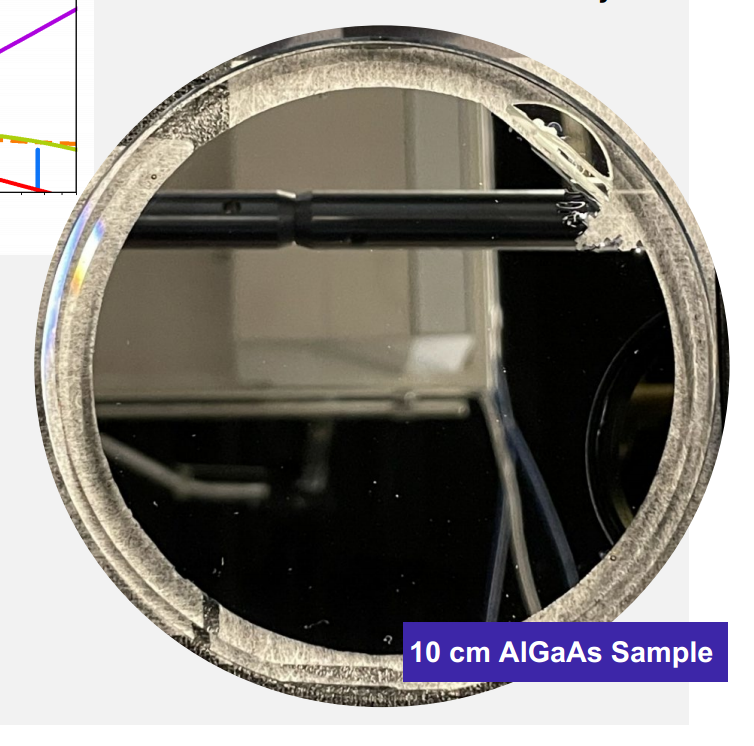 Stress-induced birefringence
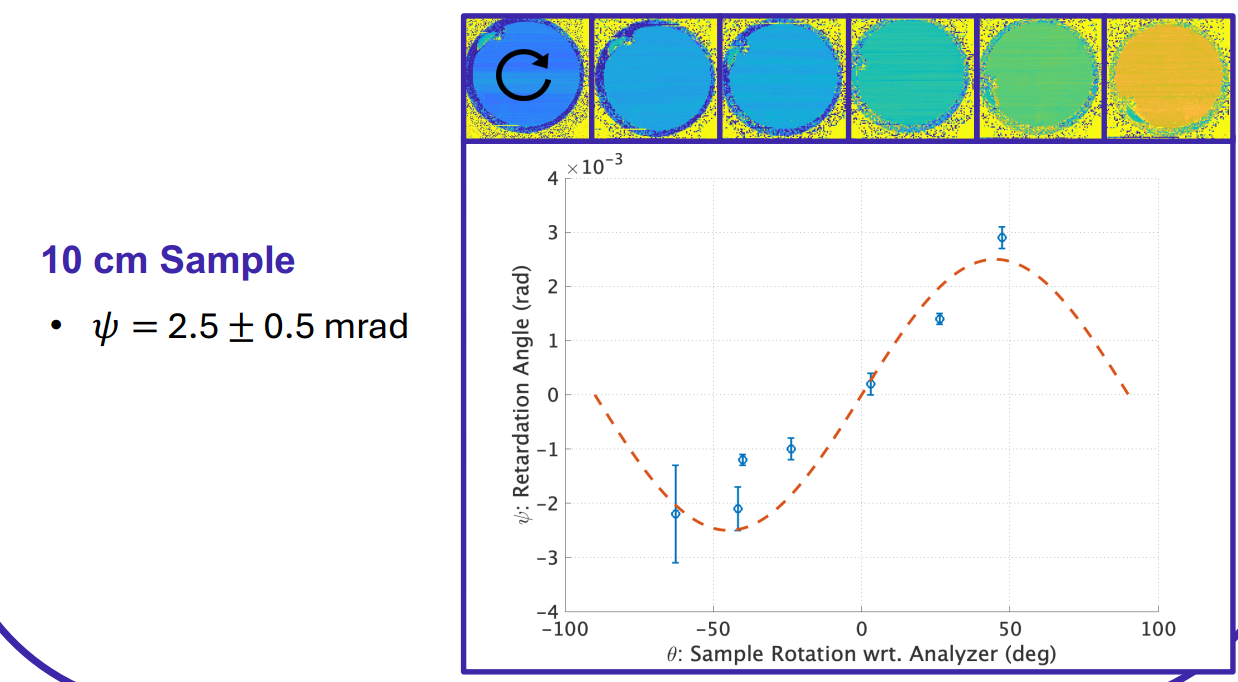 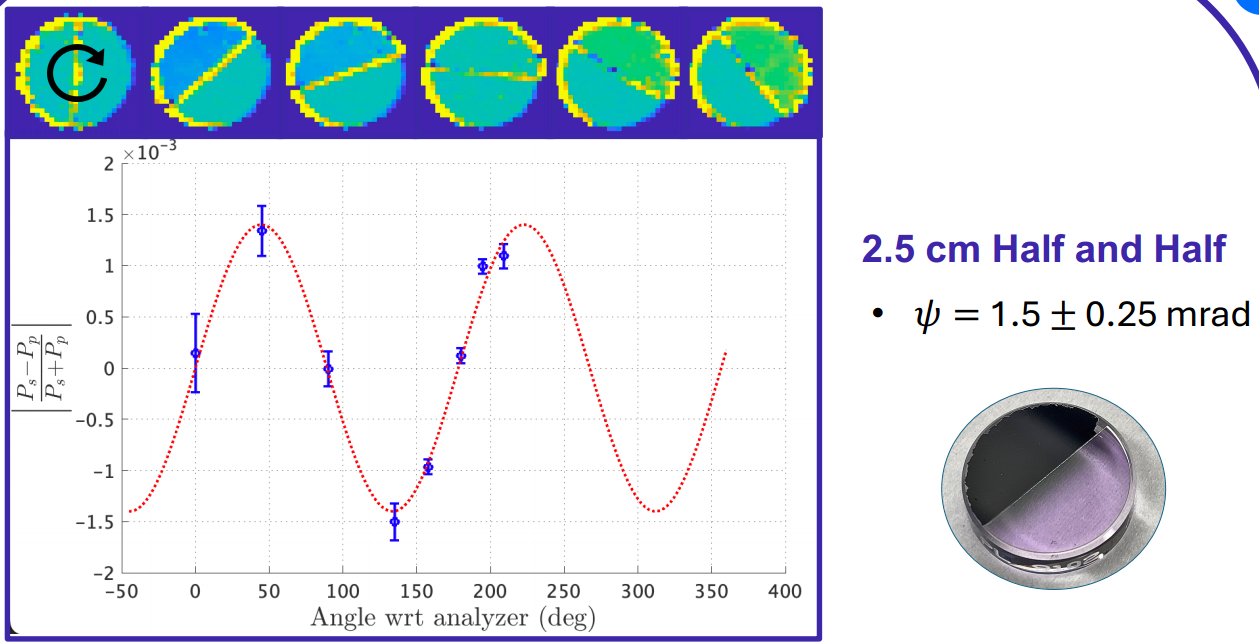 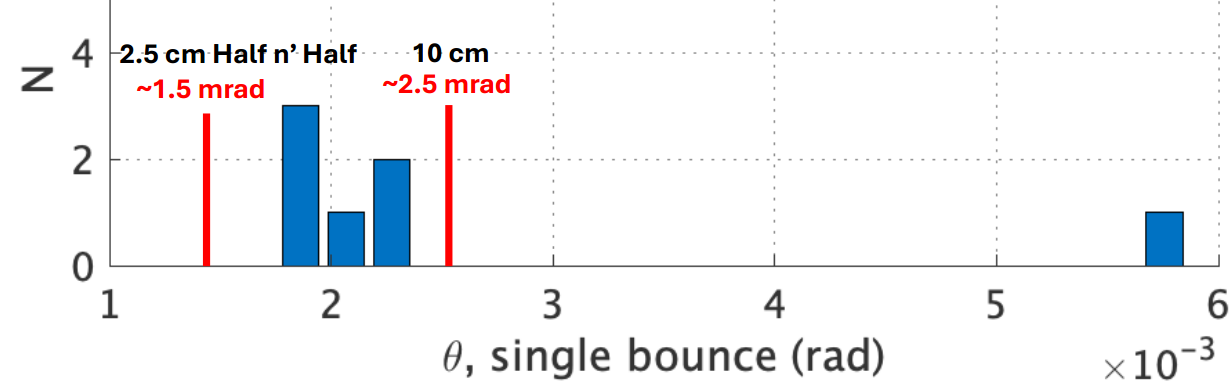 (Non) Effect of Cleaning with First Contact
Before
After
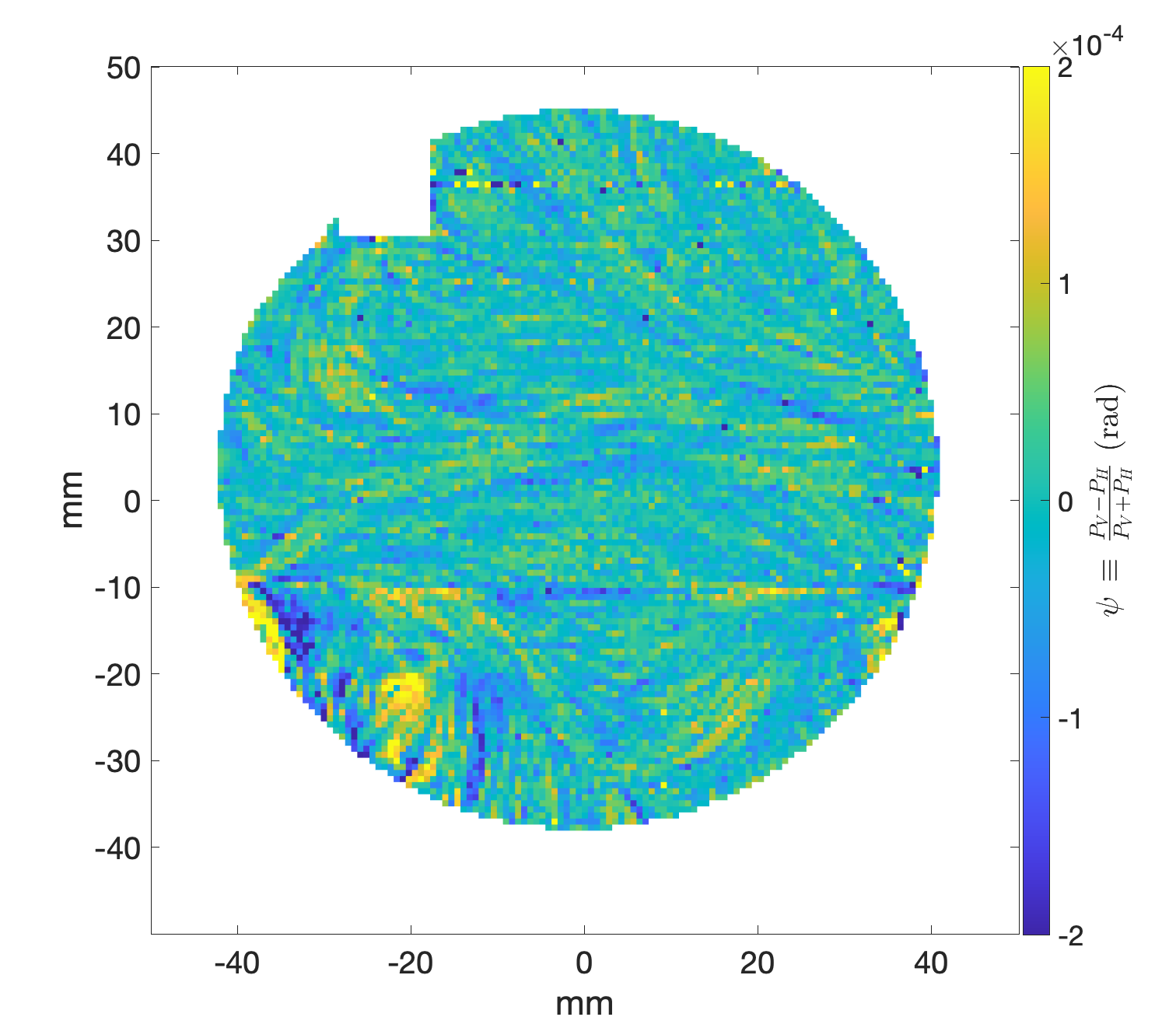 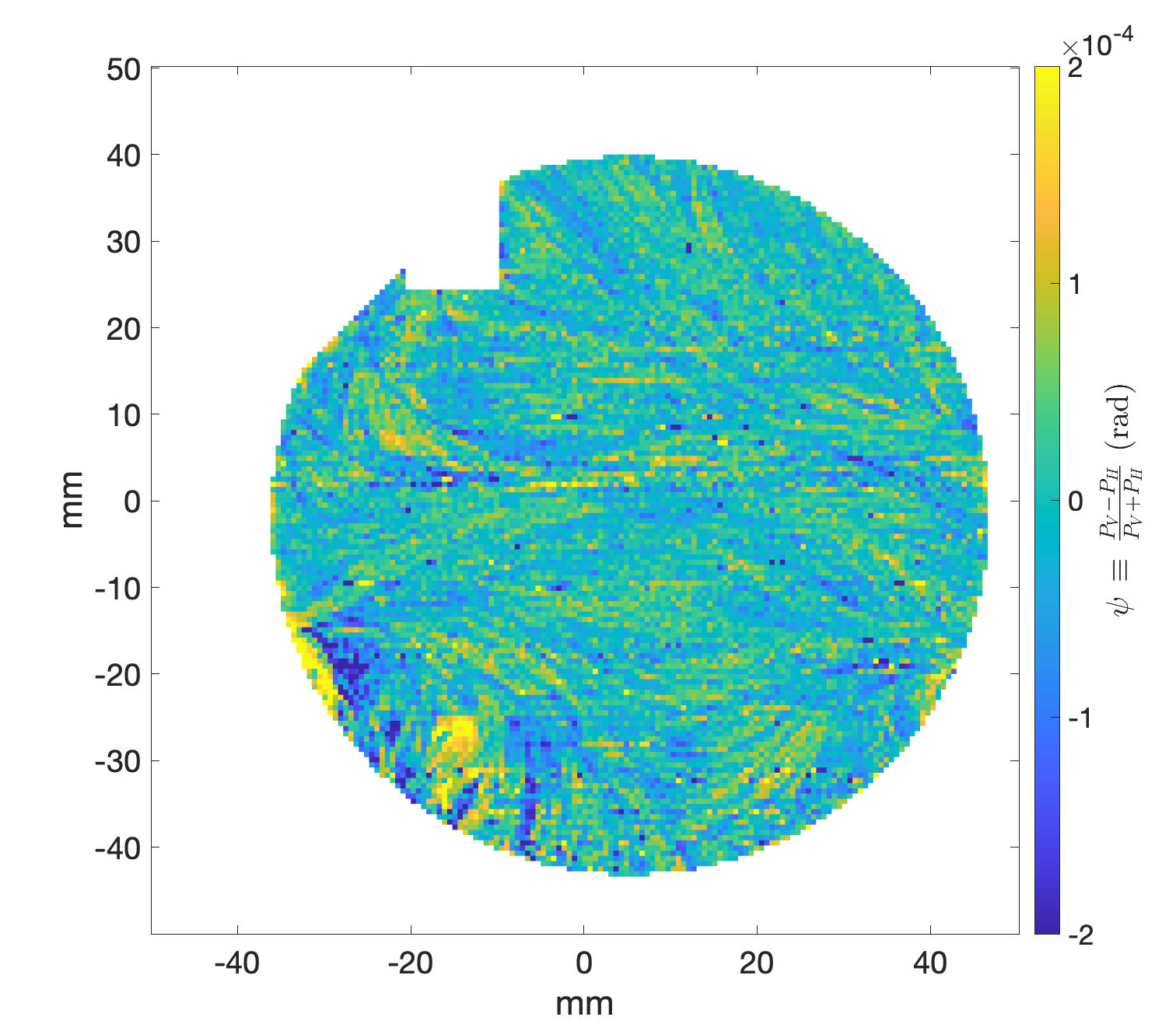 Average of Two Scans
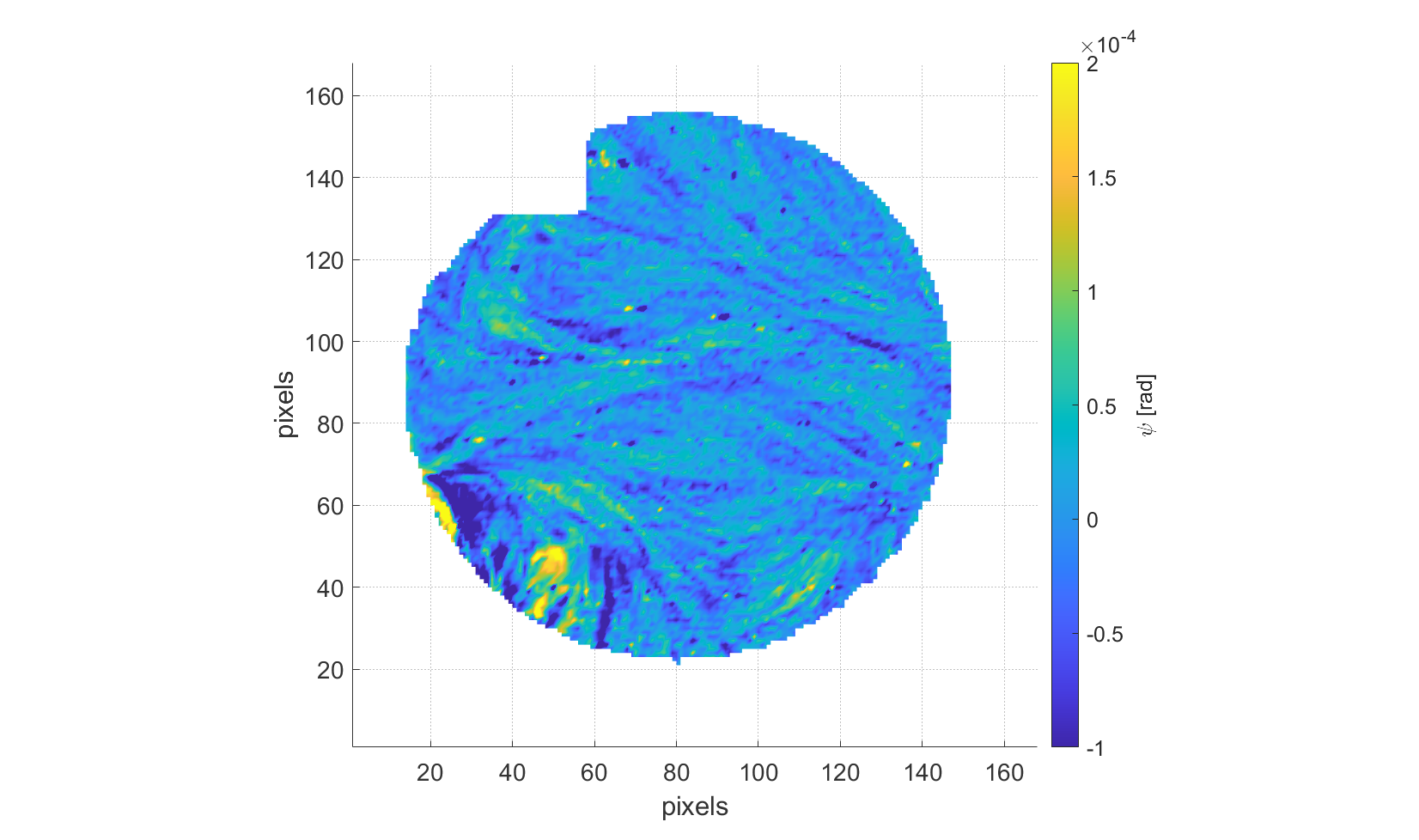 Horizontal lines pattern is due to filtering, but swirly features are real
Probably 
dust
Al(0.92)Ga(0.08)As/GaAs,  TO-optimized stack
Birefringence Scans
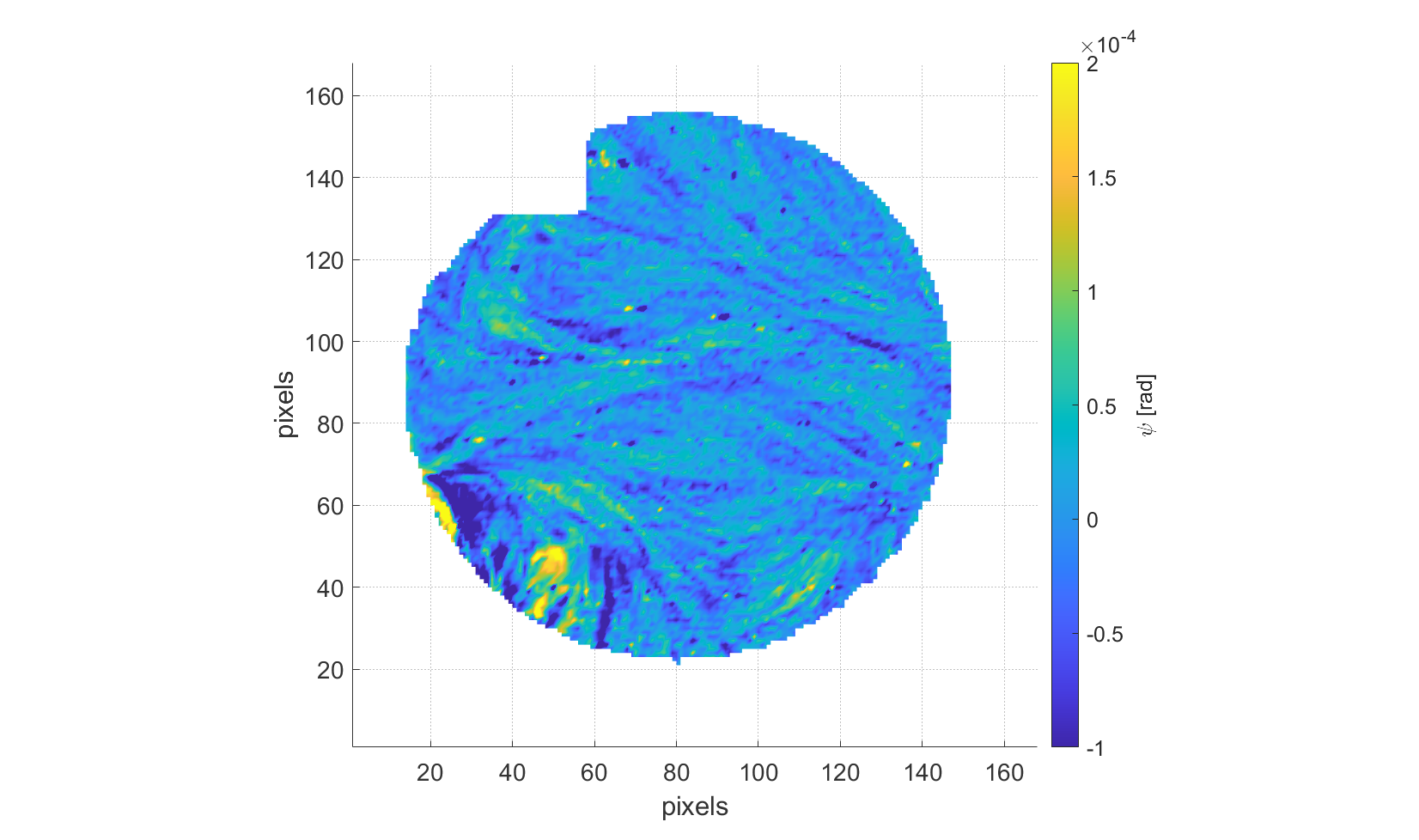 Horizontal lines pattern is due to filtering, but swirly features are real
Point defects and/or dust
Spatial filter “ringing” due to sudden large stress-induced birefringence nearby (i.e. not real)
Perpendicular hash pattern is due to filtering, but diagonal features are real
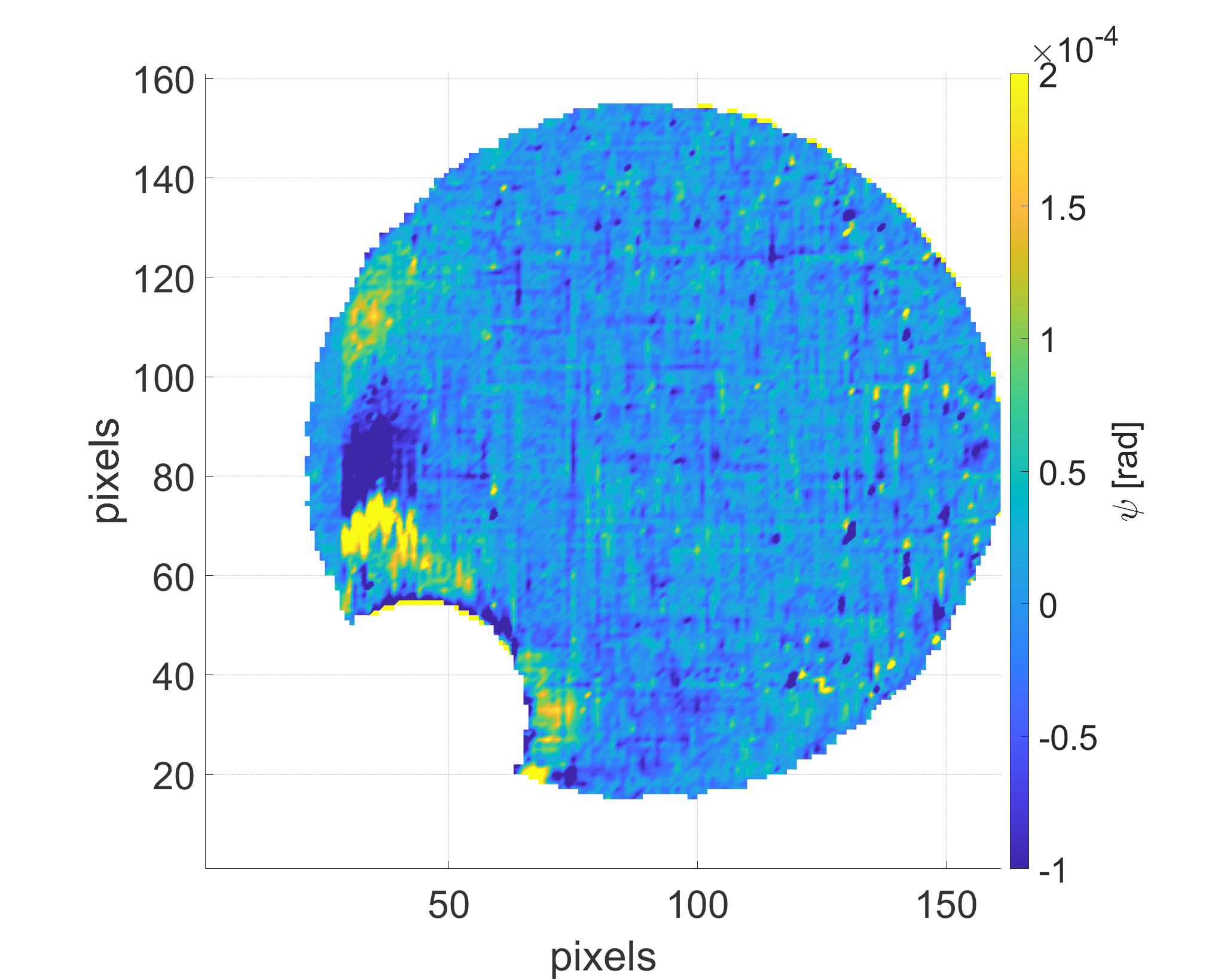 Stress-induced
Birefringence from 
Heating
TiO2(40%)Ta2O5(60%) / SiO2 lambda/4 stack
Al(0.92)Ga(0.08)As/GaAs,  TO-optimized stack
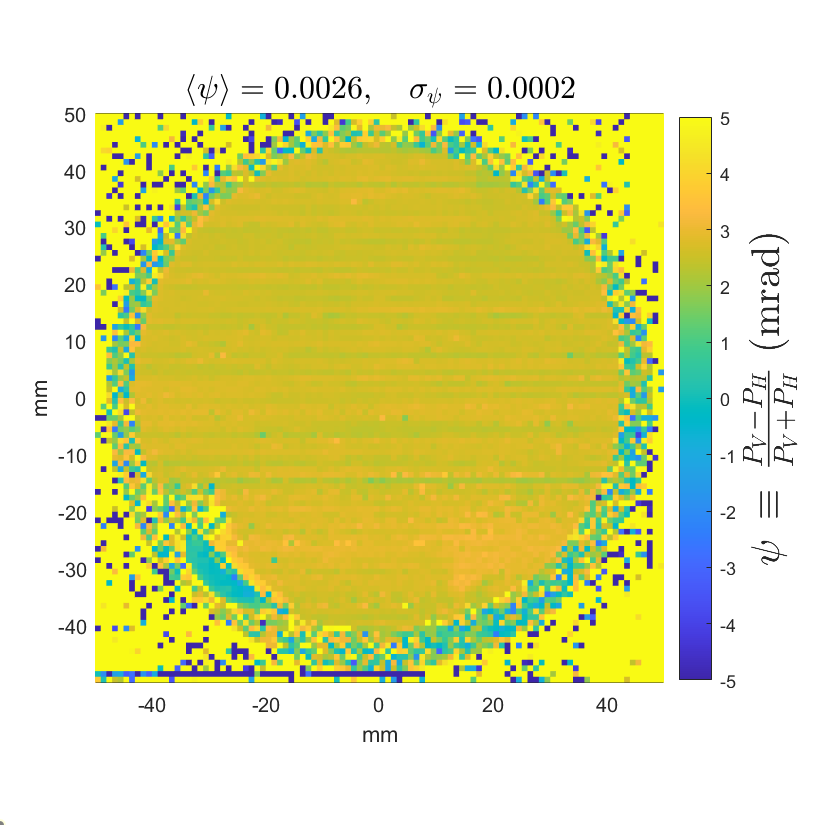 Fast axis of variation is approximately aligned with main birefringenceaxis
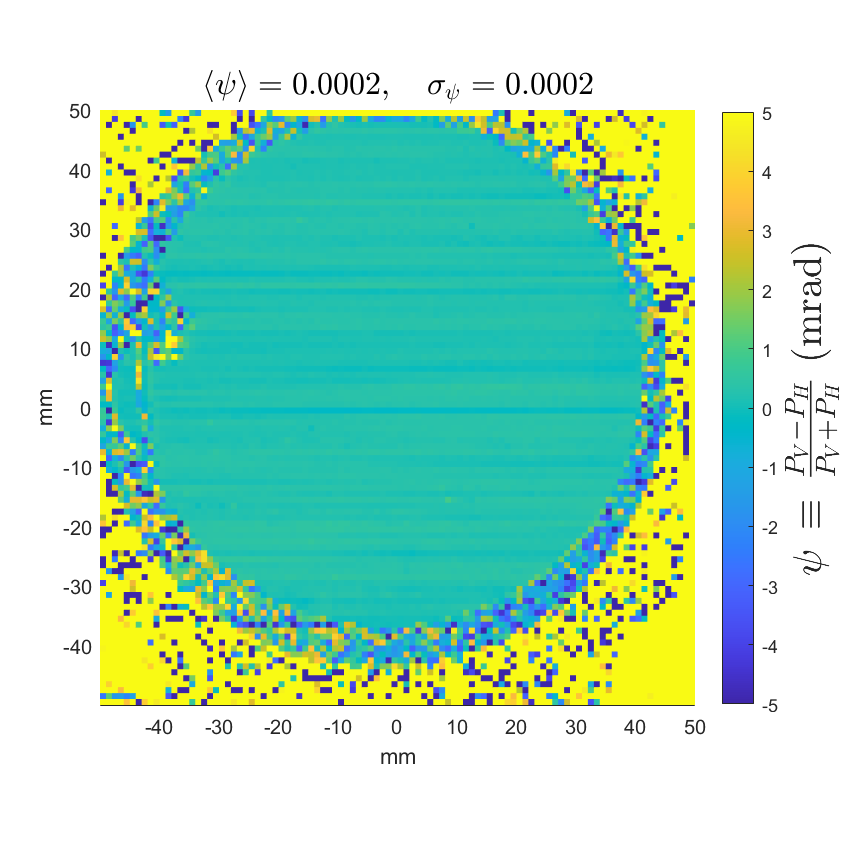 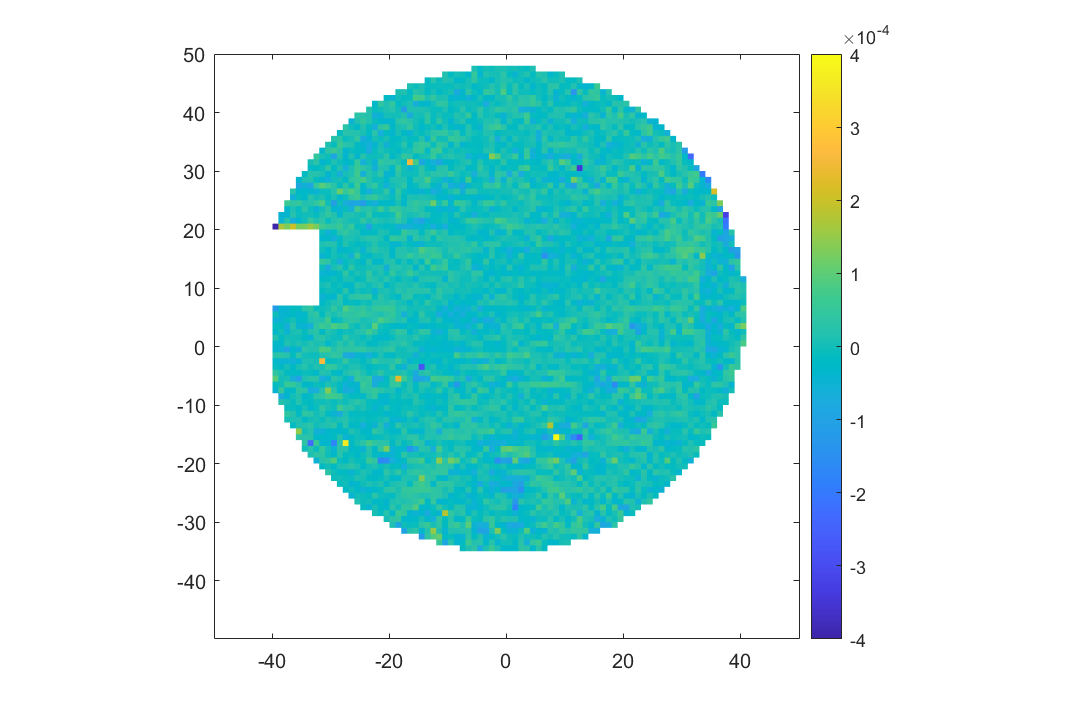 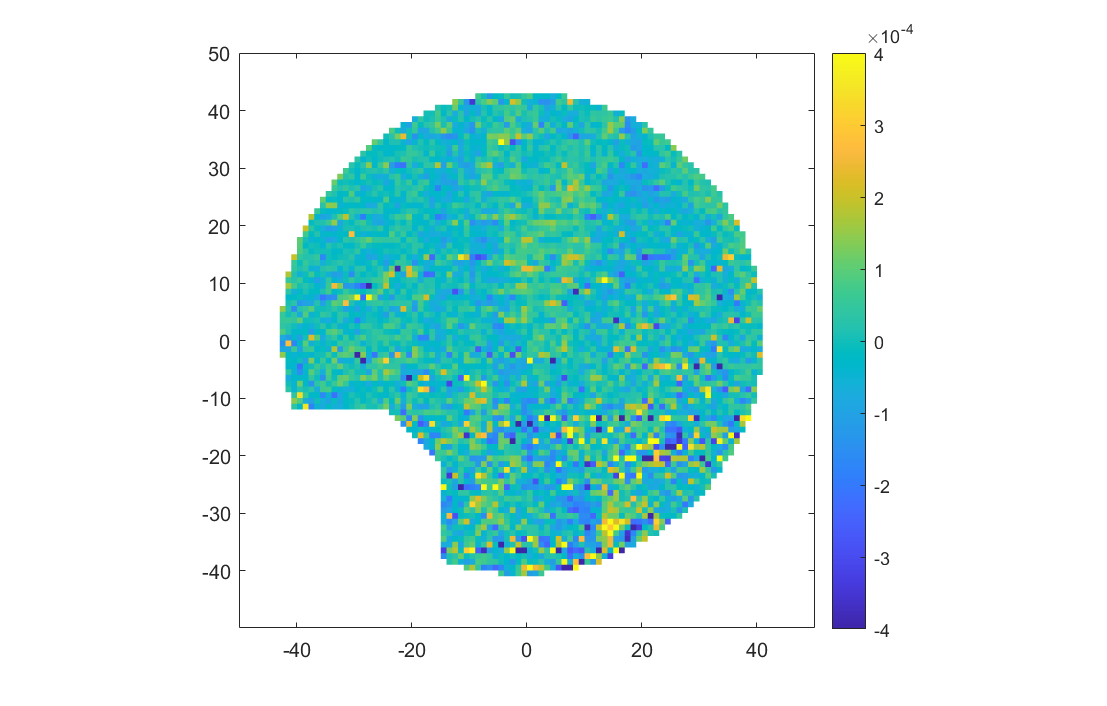